THE FIRST THREE MINUTES OF CREATION
Joseph  Silk    (IAP/JHU/Oxford)

Gresham Lecture,  7 December 2016
Lemaitre’s pyrotechnics
The evolution of the world can be compared to a display of fireworks that has just ended: some few red wisps, ashes, and smoke. Standing on a cooled cinder, we see the slow fading of the suns, and we try to recall the vanished brilliance of the origin of the world.
L’evolution de l’univers peut être comparee a un feu d’artifice qui vient de se terminer: quelques cendres et fumées . Debout sur une escarbillemieux refroidie, nous voyons doucement s’éteindre  les soleils reconstituer de la formation des mondes
L'Hypothèse de l'Atome Primitif,  Georges Lemaitre   (1946)
We can’t prove the Big Bang occurred, there is just a theory
with lots of circumstantial evidence

There is a high probability 
that it happened

after all who has seen an 
electron…or a quark?
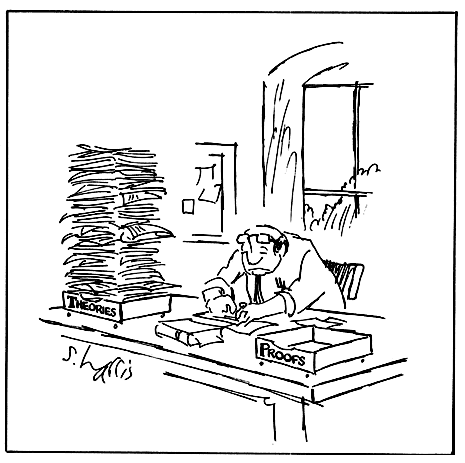 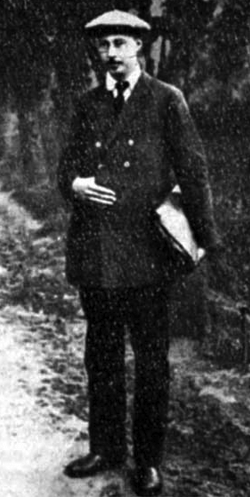 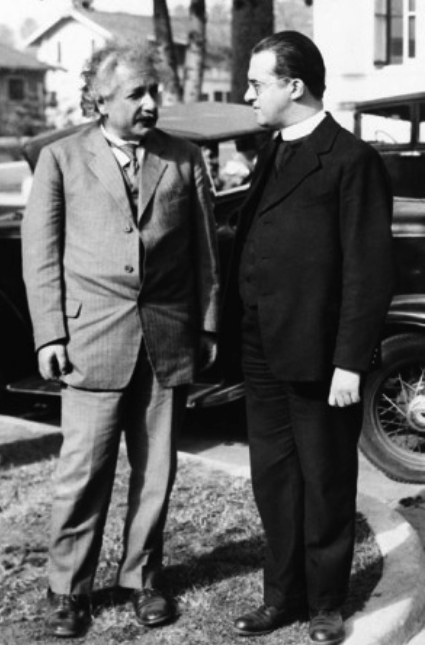 Einstein and Lemaitre
Edwin Hubble
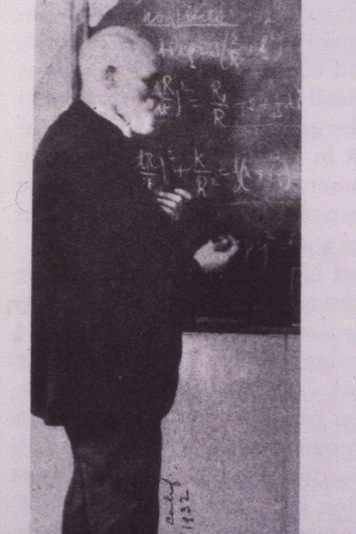 Alexandre Friedmann
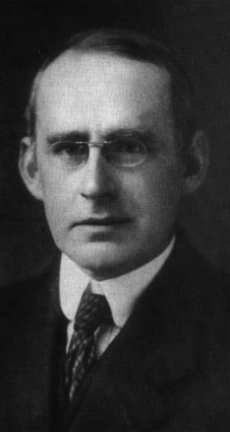 Arthur Eddington
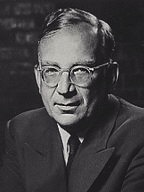 George Gamow
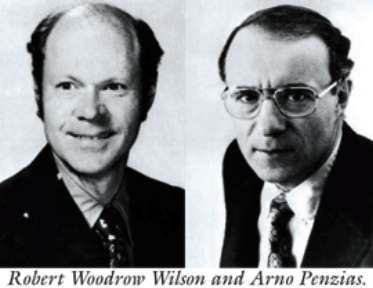 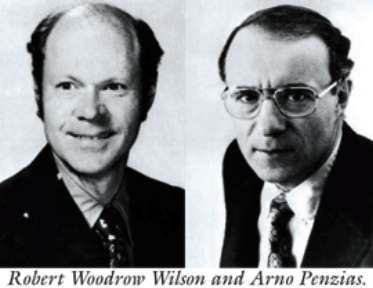 Willem de Sitter
An international effort
Robert Wilson
Arno Penzias
Who was Georges Lemaitre?
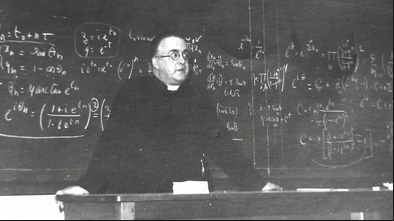 Born 1894 in Charleroi, Belgium.  Trained in engineering and mathematics
Volunteered  as artillery engineer in WW1. 
Remained NCO because he was critical of  range-finding calculations
Delayed vocation at his father’s insistence, entered seminary 1919/23
Seminary head (Cardinal Mercier)  allowed him to study Einstein’s theory of gravity
Ordained in 1923
Obtained bursary to spend 1923/24 with Arthur Eddington in Cambridge
Obtained grant to spend 1924/25 with Harlow Shapley at Harvard.
PhD at MIT in general relativity
Visited Pasadena in 1925 &  met Richard Tolman, Edwin Hubble.
Visied Lowell Obsevatory, Arizona, & met Vesto Slipher, who  first measured the galaxy redshifts
Joined Louvain faculty in 1925
Published paper on  expanding universe in 1927, including  distance-redshift relation
Hubble published distance-redshift relation in 1929..no mention of expanding space or Lemaitre
In 1930, Eddington had Hubble’s 1927 paper translated into English, omitting expansion law
Lecture tour of California with Einstein in 1931 propelled him to fame
Science advisor to Pius XII, president of  the Pontifical Academy of Sciences
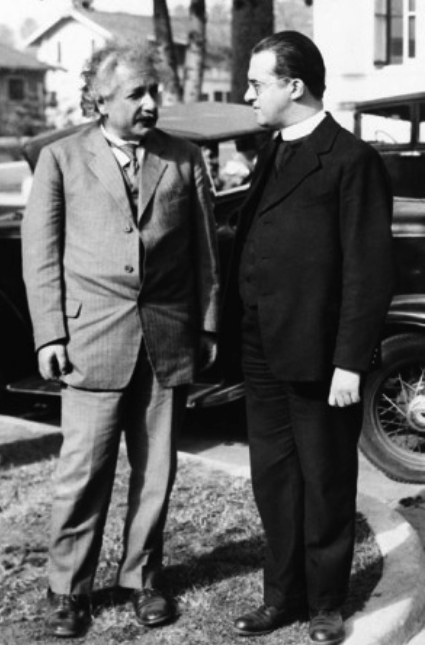 Einstein changed his mind
1927:  Your calculations are correct, but your physics is atrocious.
 Vos calculs sont corrects, mais votre physique est abominable

1931: This is the most beautiful and satisfactory explanation of creation to which I have ever listened.
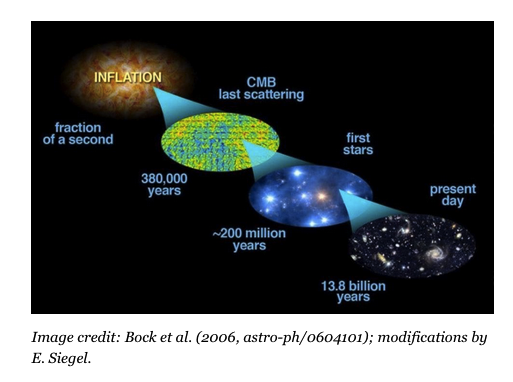 Courtesy J. Bock, E. Siegel
Fossils of the past
The cosmic helium abundance
The cosmic microwave background radiation
Baryons
The oldest stars
Measuring the abundance of helium
2nd most abundant element in the universe

Discovered first in the sun, 30 years later on earth
RALPH ALPHER
                                                                GEORGE GAMOW   

predicted origin of light elements
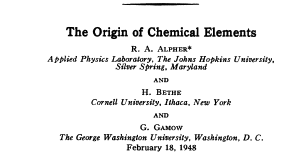 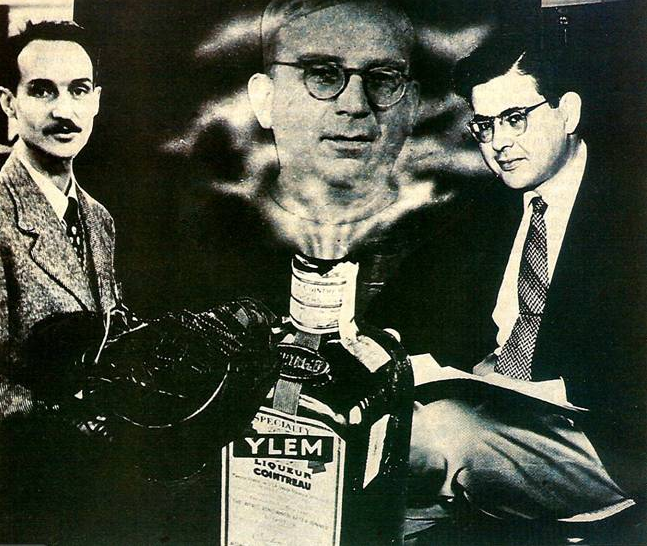 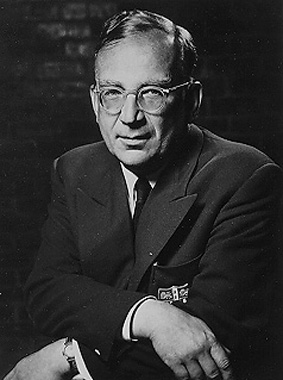 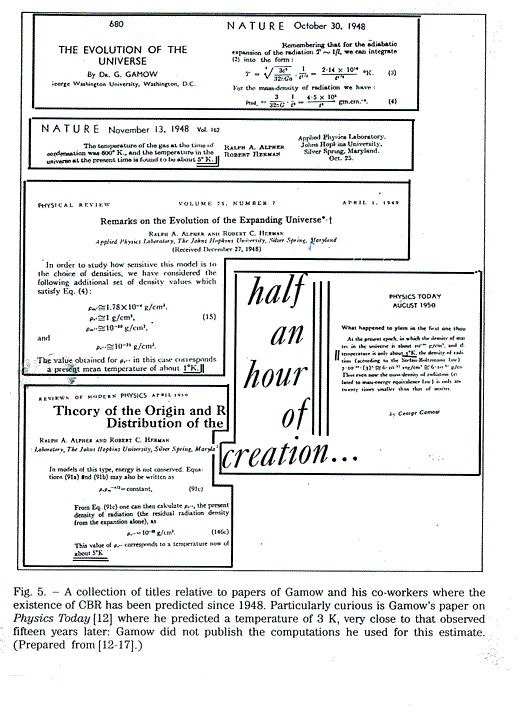 [Speaker Notes: Which accounted for one Nobel prize, 
but not to Gamow]
The helium story
Fusion of 4 protons to 1 helium nucleus, 
releases mass difference in energy  0.07mc2
Makes helium, powers the sun, makes H bombs and someday clean energy
A. Weiss
Helium is evidence for the Big Bang
The nuclear fusion ladder
Stops at beryllium
no stable elent of mass 8
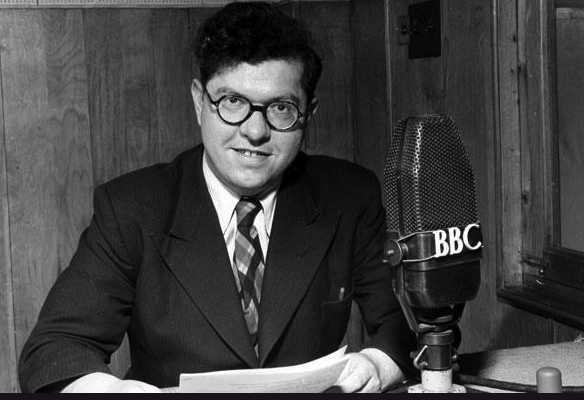 Fred Hoyle derided the “Big Bang” theory in 1951
Steady state universe disfavoured by 
steep rise in faint radio source counts
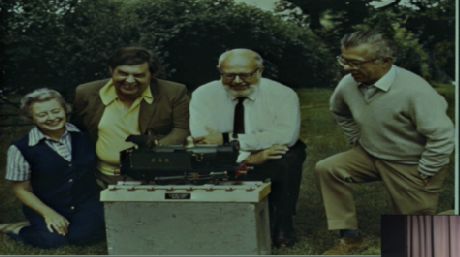 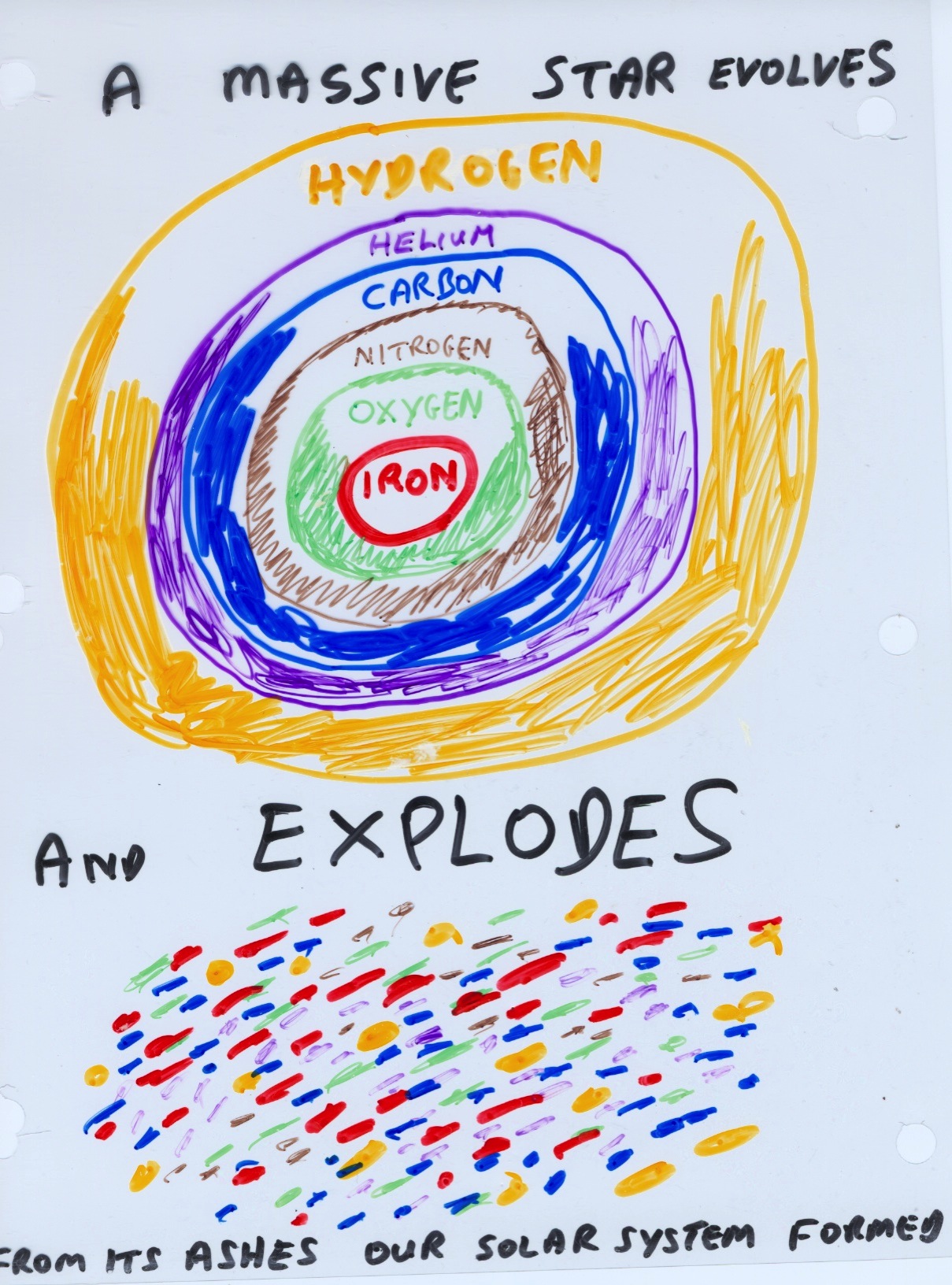 Elements heavier than helium are synthesized in stars
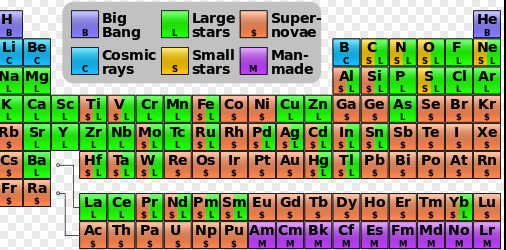 Burbidge, Burbidge, Fowler, Hoyle: 1957
[Speaker Notes: Add Fowler Nobel picture
Burbidge, hoyle photos]
TELESCOPES as time machines
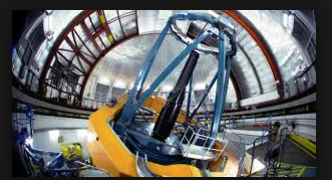 Infrared     2MASS telescope

gamma rays  Fermi satellite 

Optical  Hubble Space Telescope


Microwaves  Planck satellite
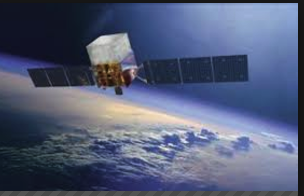 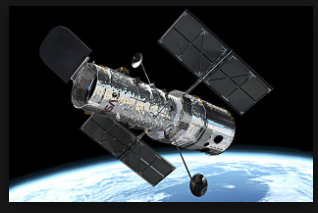 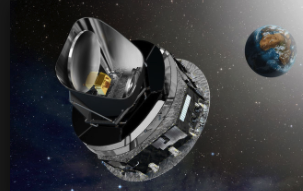 The  local universe in the infrared
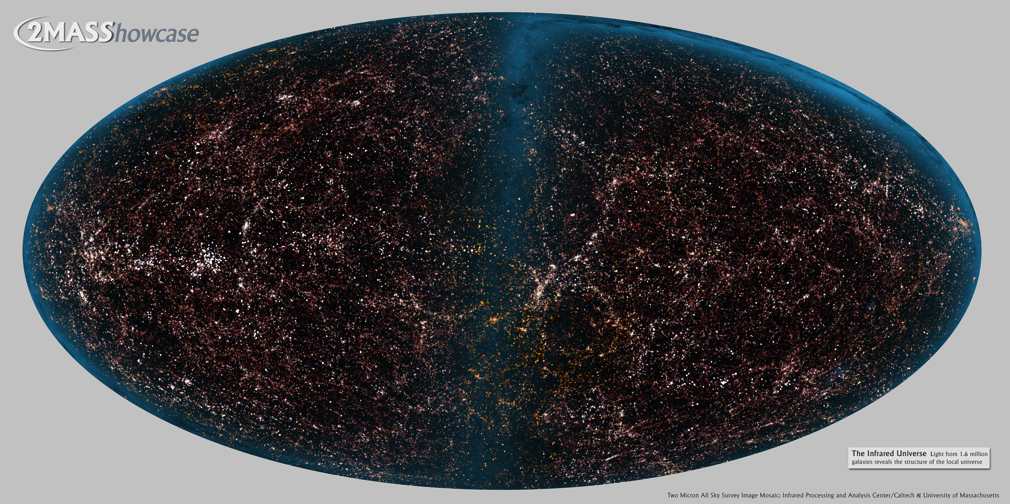 Predict what’s not observed………..and don’t observe what’s  predicted
The high energy universe
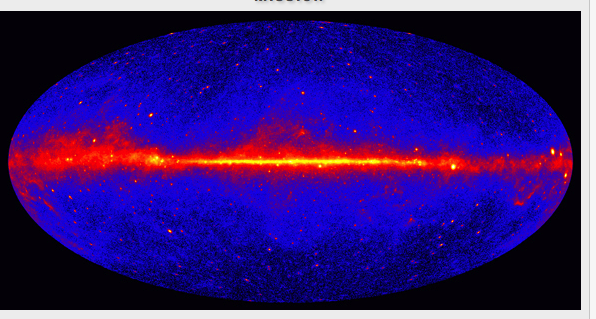 The distant universe
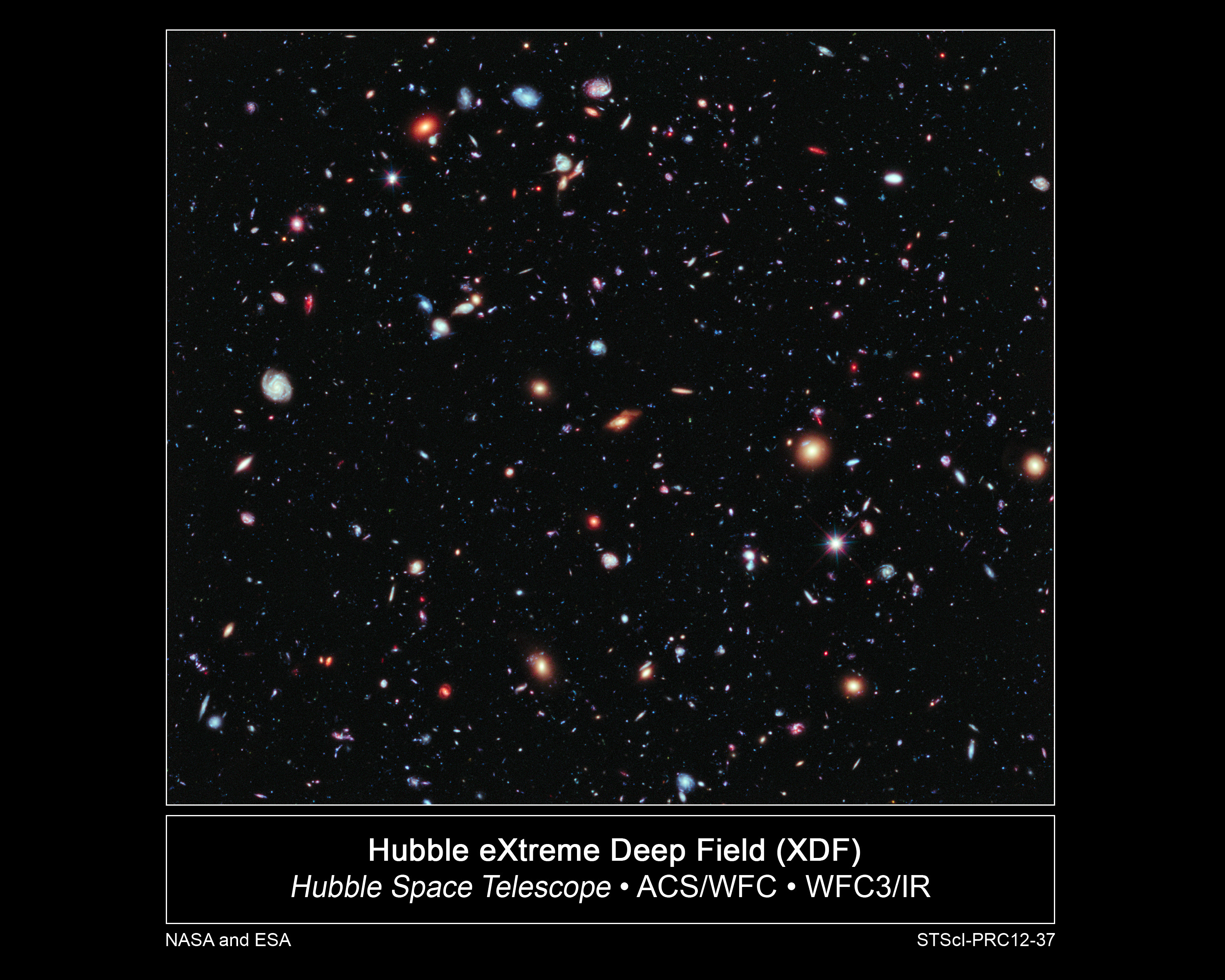 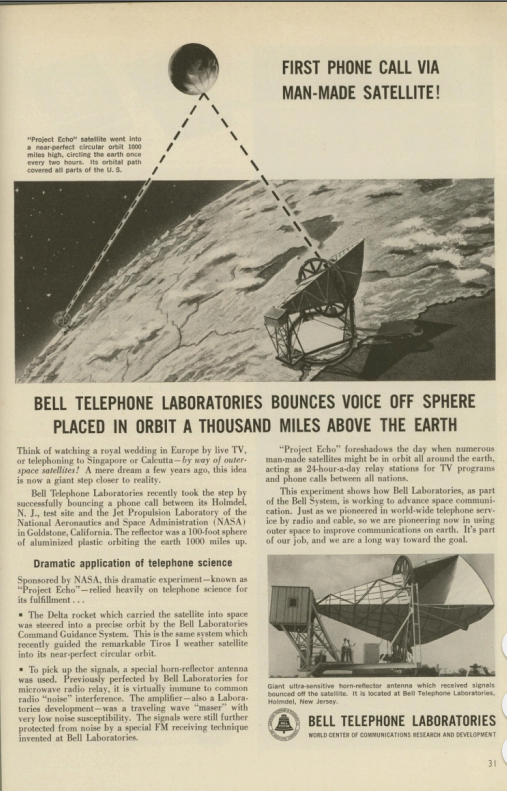 1964
RELIC RADIATION DISCOVERED 
BY PENZIAS AND WILSON
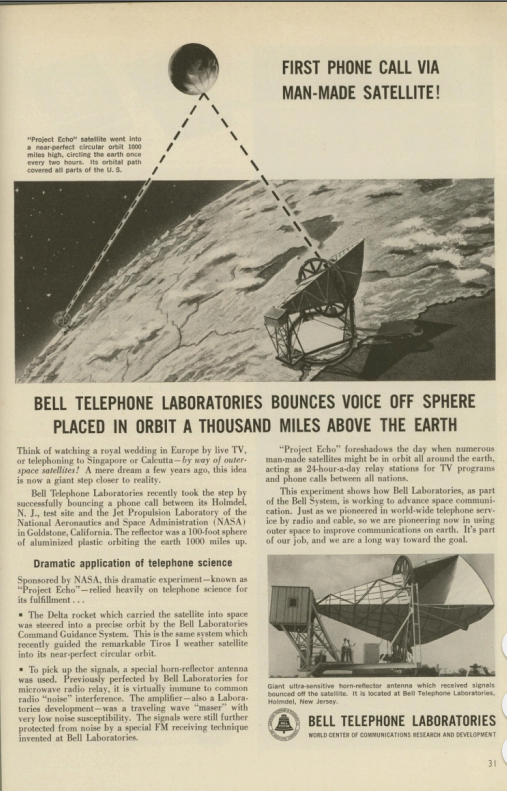 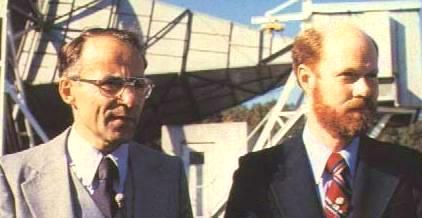 The  very distant universe
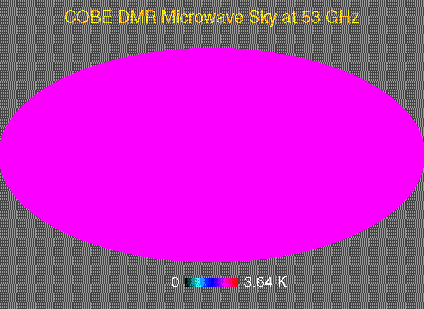 seen 380000 years  after the Big Bang
It is perfect blackbody radiation made 1 month after the Big Bang
measured by COBE satellie in 1980
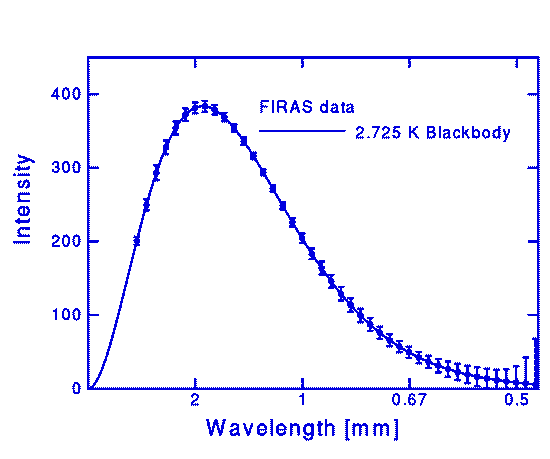 We can’t see back  any further…
But we can use the Big Bang as a  giant accelerator
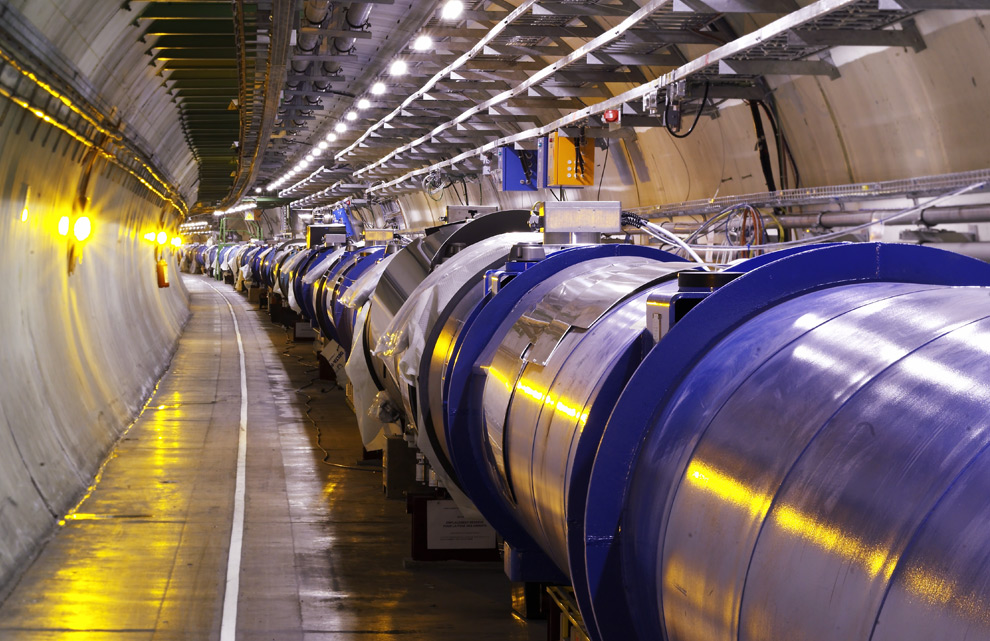 in the beginning
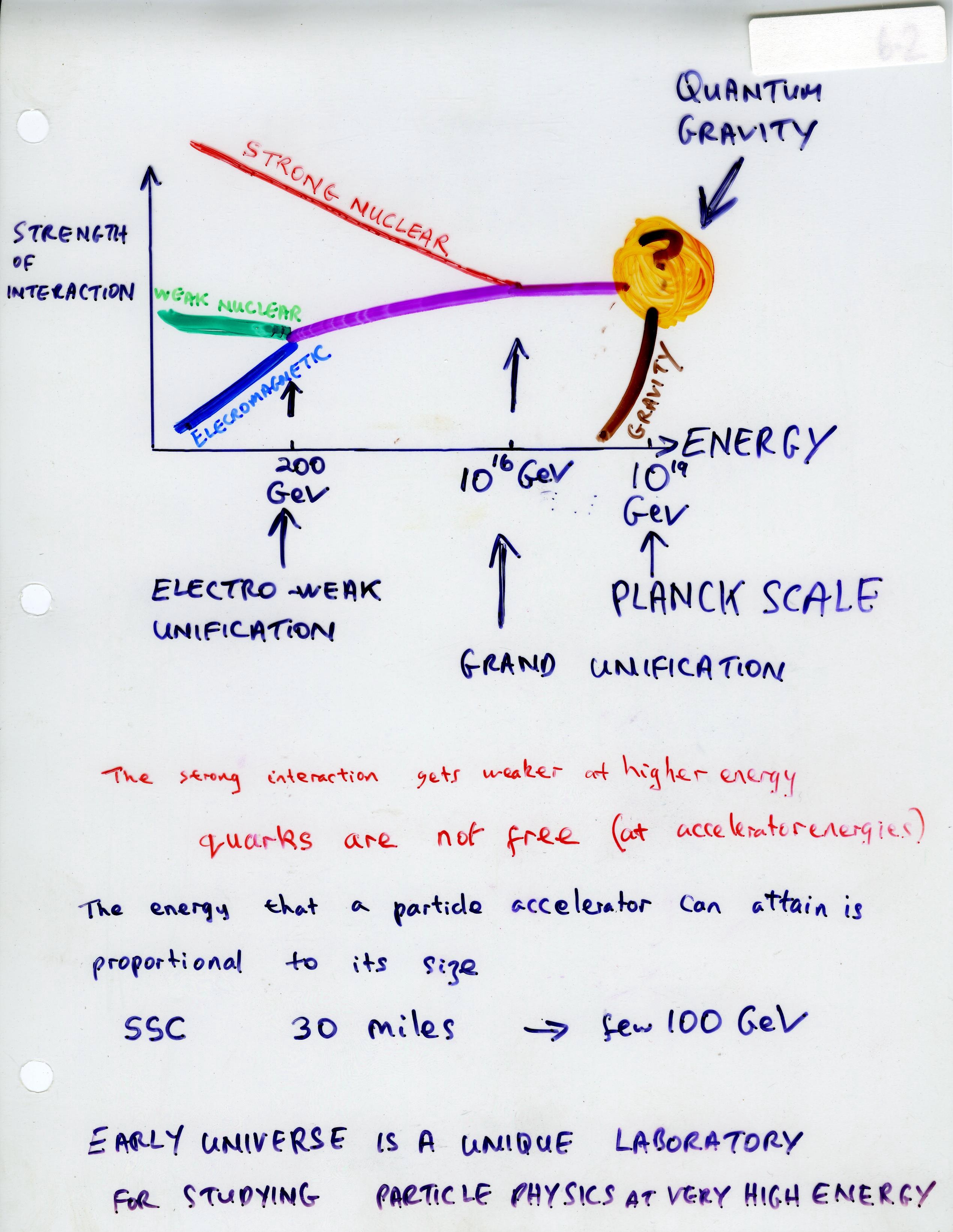 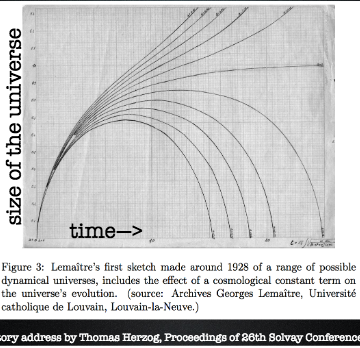 From Georges Lemaitre’s notebook in 1927
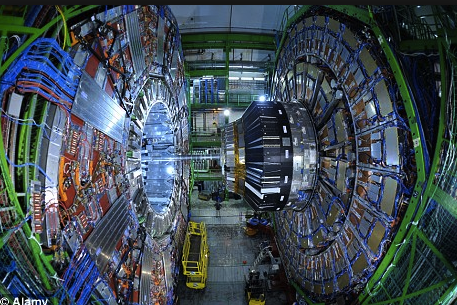 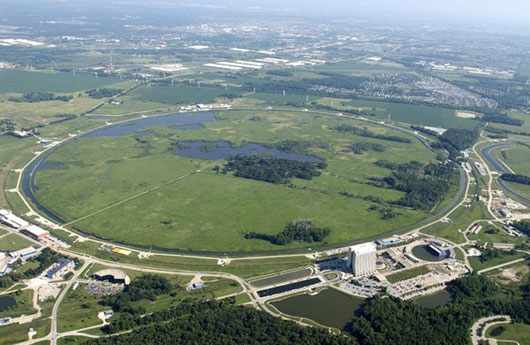 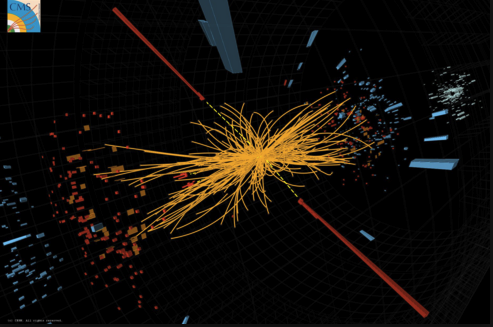 LHC
here and now
What we  have learnt
There is a desert with no new particles…yet

Force couplings run, leading to unification

Grand unification was a phase transition 
that may have triggered inflation
INFLATION explains size of the universe,  Euclidean geometry, and seed fluctuations
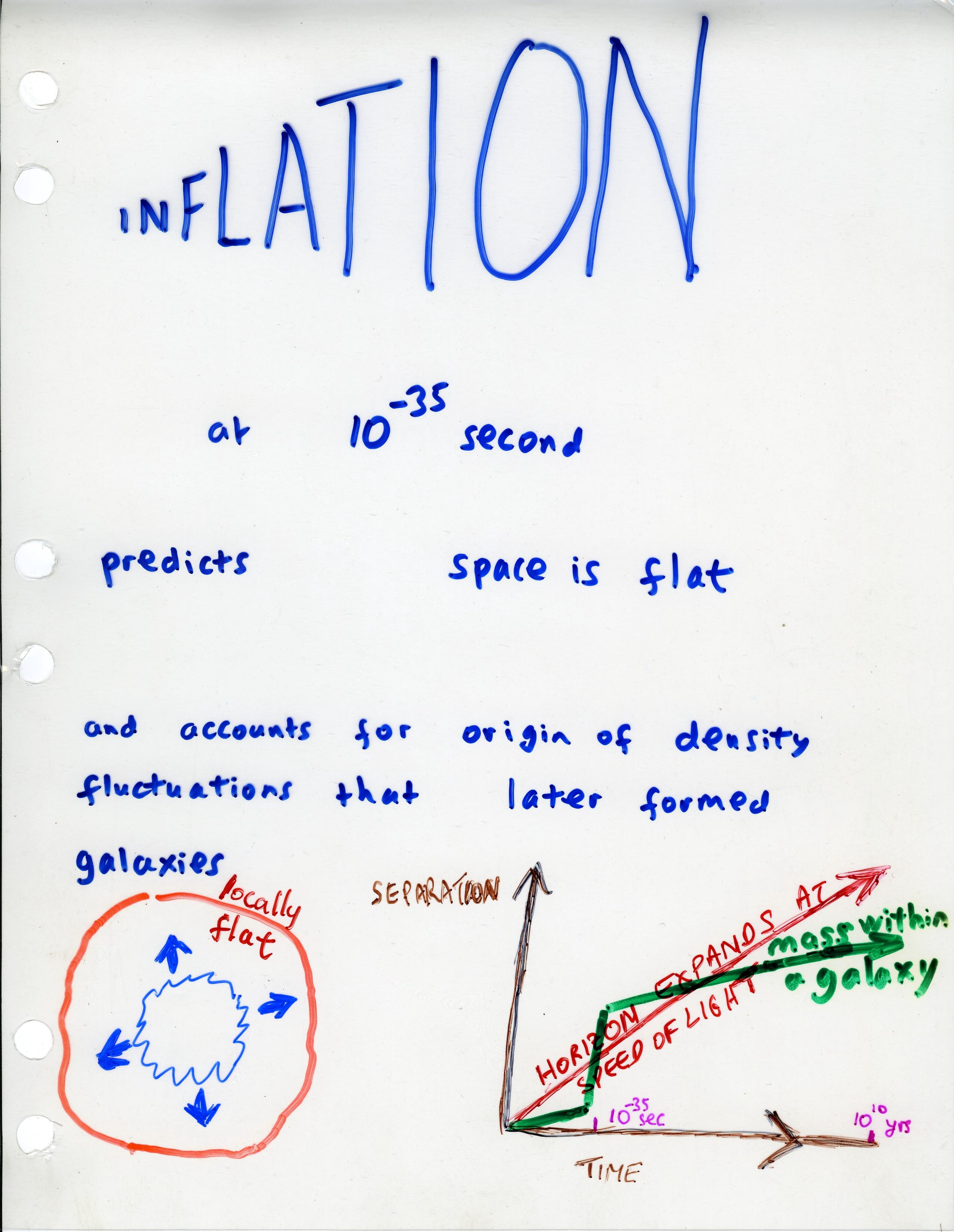 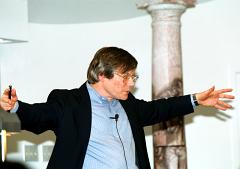 Alan Guth
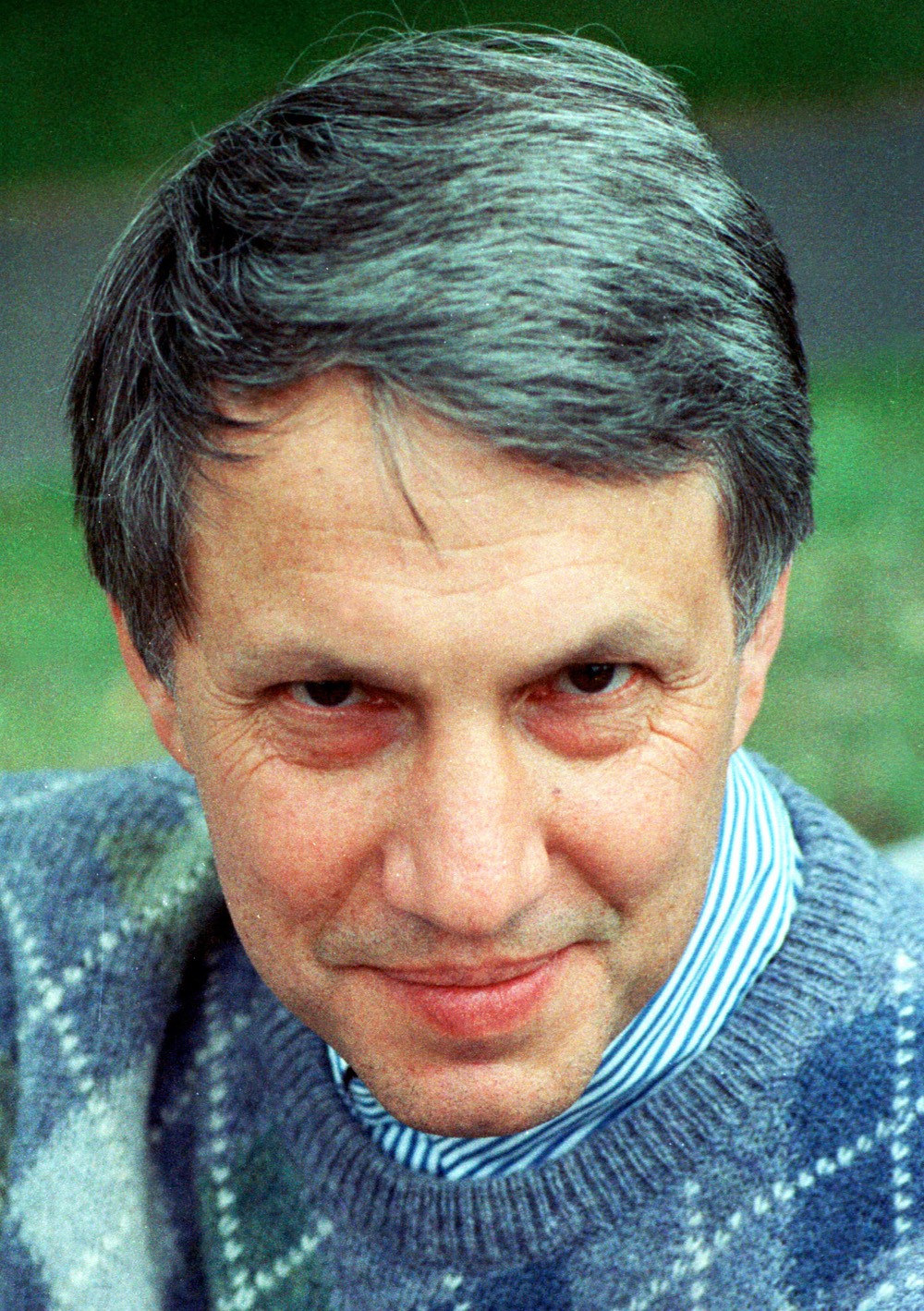 1980
Andrei Linde
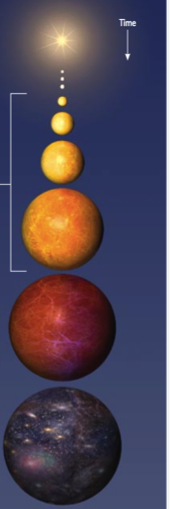 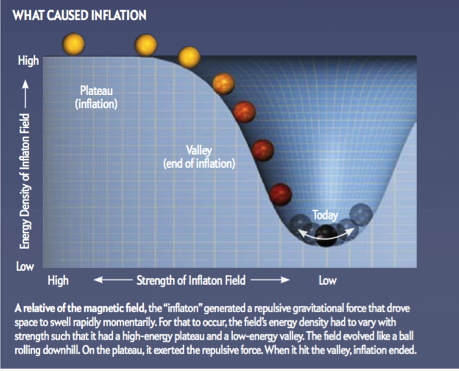 Our universe, full of matter
Steinhard 2011
The old universe
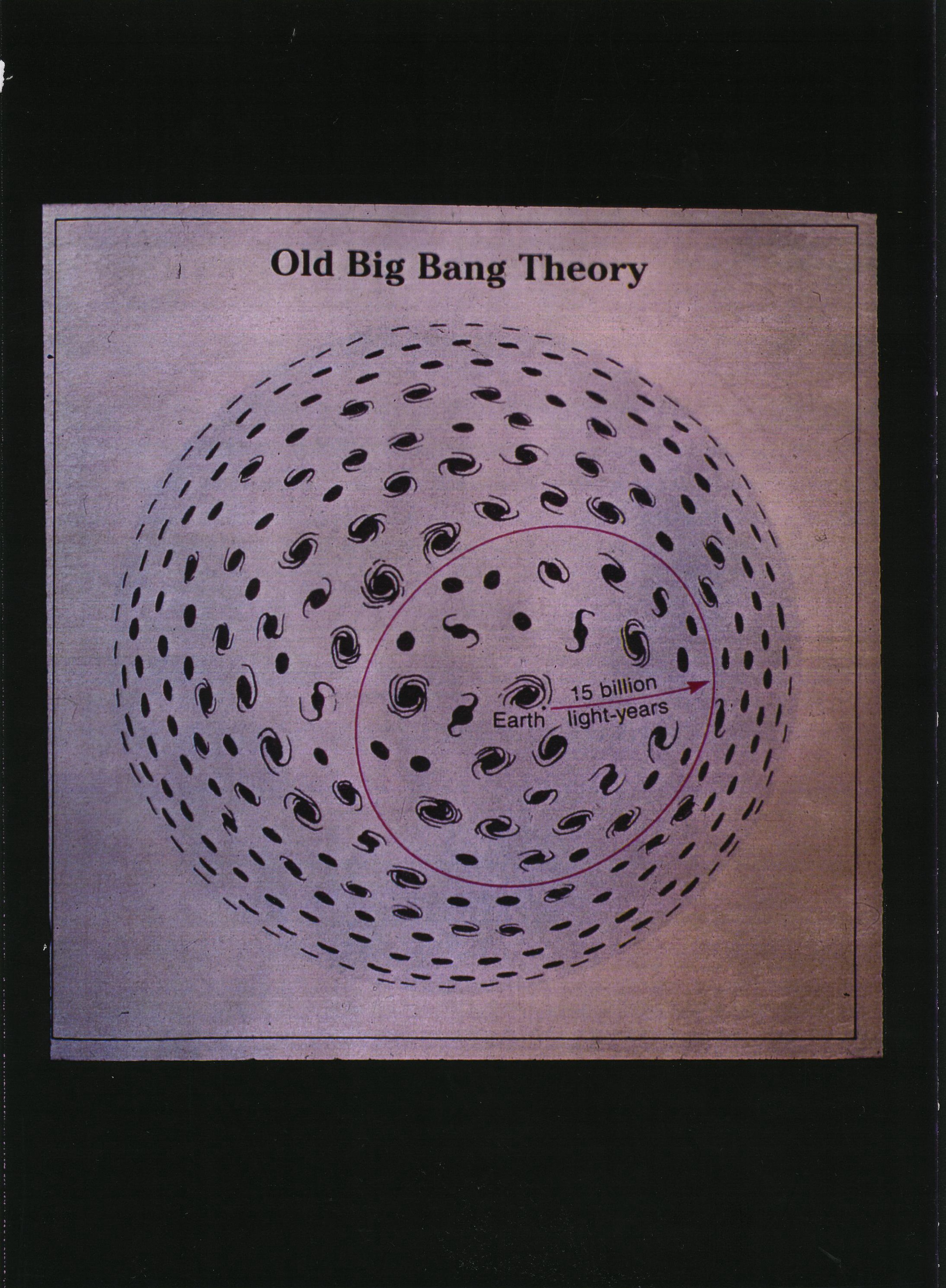 the new universe
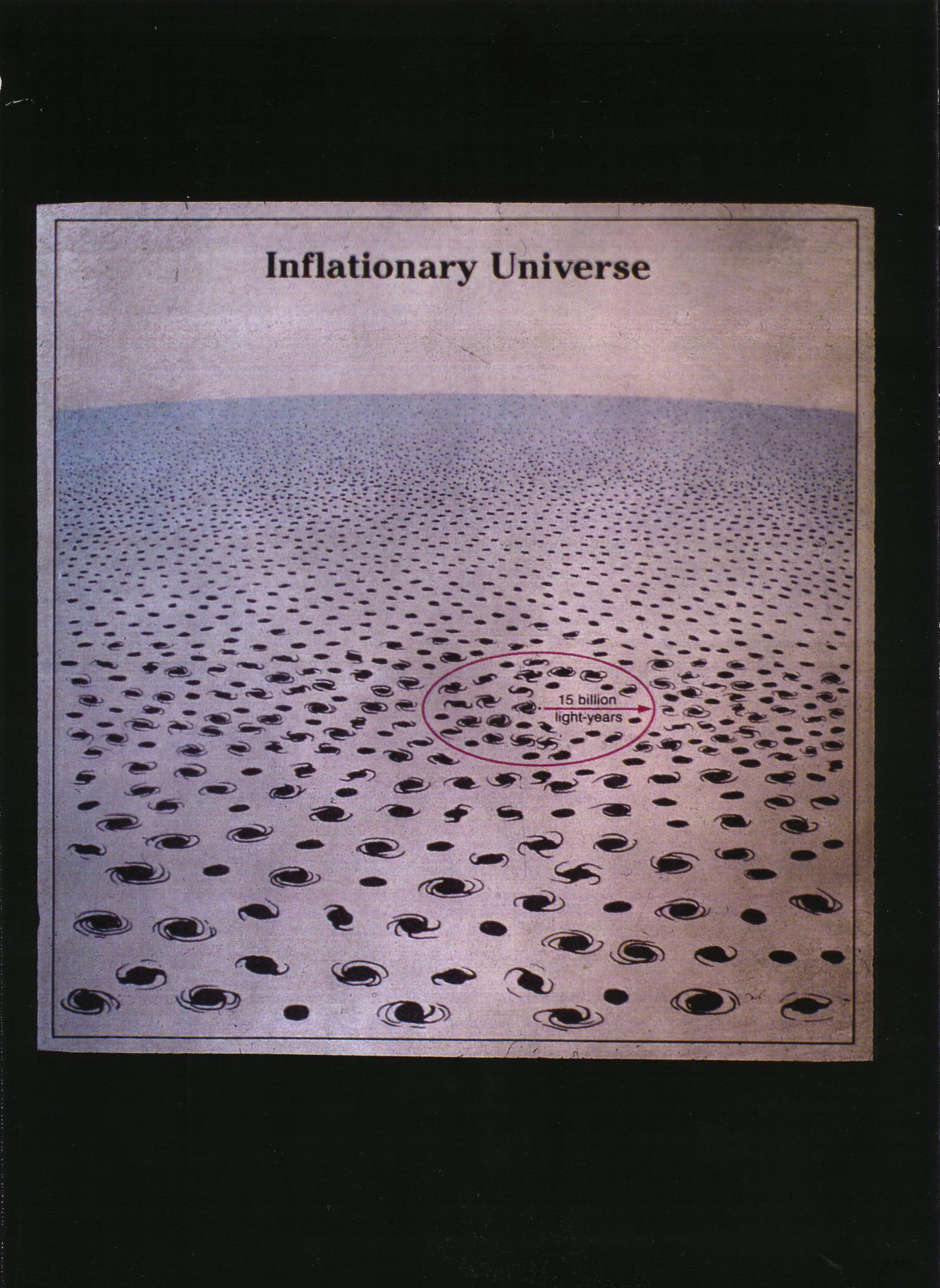 We observe the initial conditions for forming galaxies in the microwave sky
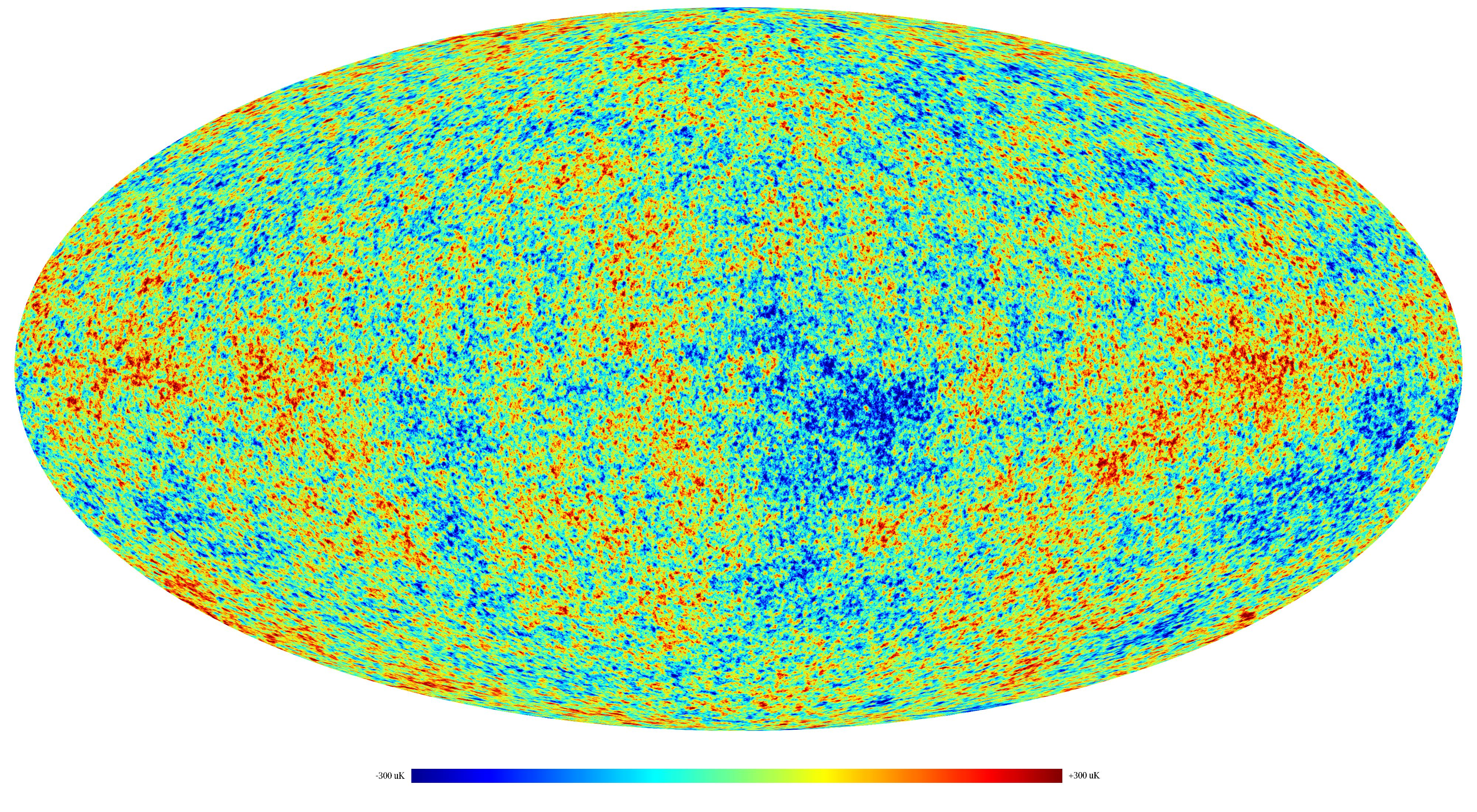 Planck satellite data
The fluctuations emerged from nothing
Predicted by Heisenberg’s uncertainty principle:  
weird things can exist  if sufficiently short-lived
Such as Higgs bosons  that  are everywhere
They come and go so rapidly that we cannot detect them. 
Produce fluctuations in  energy of the vacuum,  ie in nothing

 these quantum effects 
are macroscopically
infinitesimal…..
but  inflation boosts 
them in size
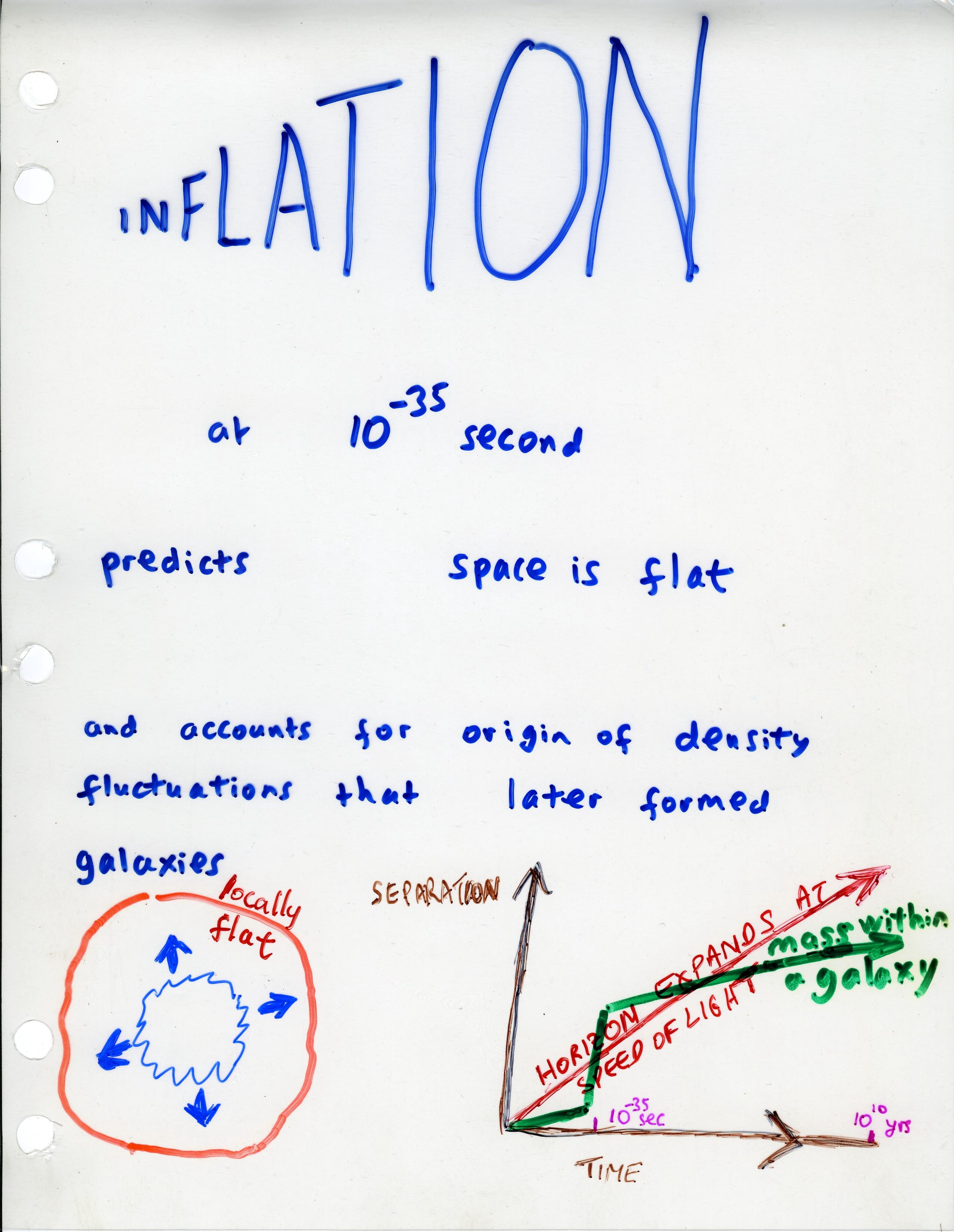 [Speaker Notes: Add higgs boson]
Quantum fluctuations, observed on > degree angular scales
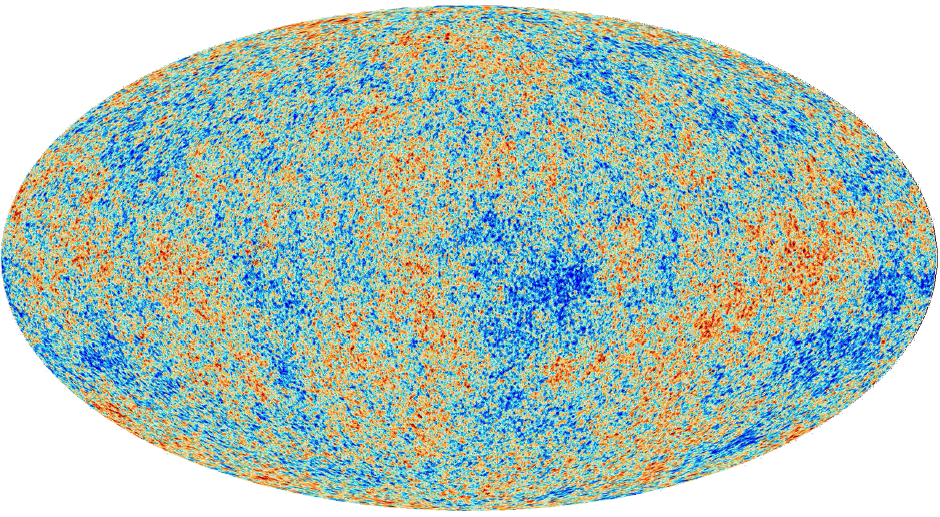 THE DARK AGES
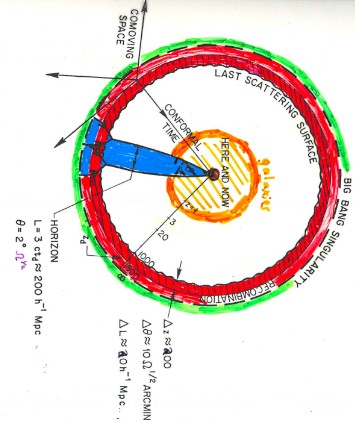 STRENGTH OF TEMPERATURE FLUCTUATIONS
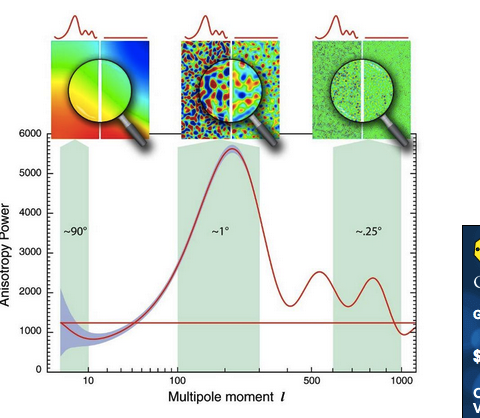 + gravitational instability
How galaxies form from tiny density fluctuations
Poor get poorer >>>>>>>> voids
Rich get richer >>>>>>>>> galaxies
FROM DENSITY FLUCTUATIONS TO GALAXIES
Cosmic microwave background and large-scale structure constraints overlap
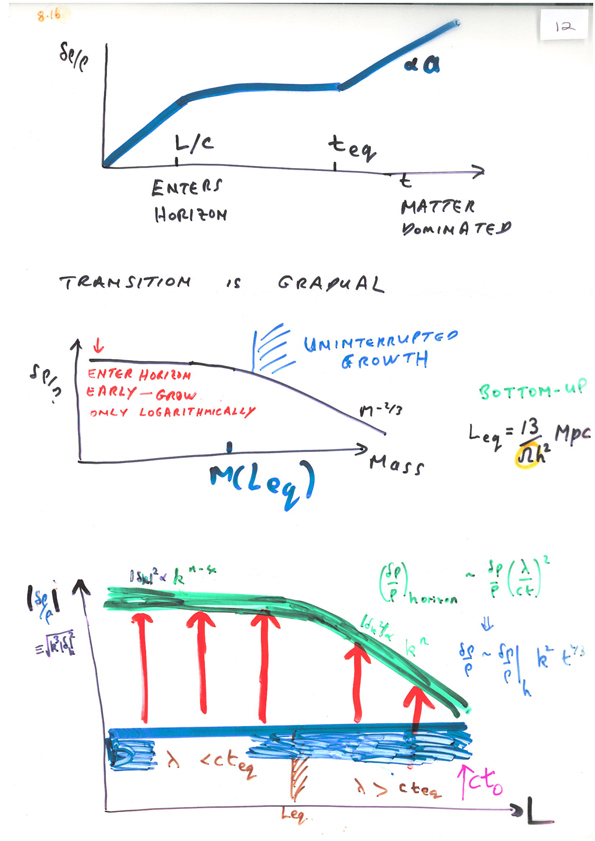 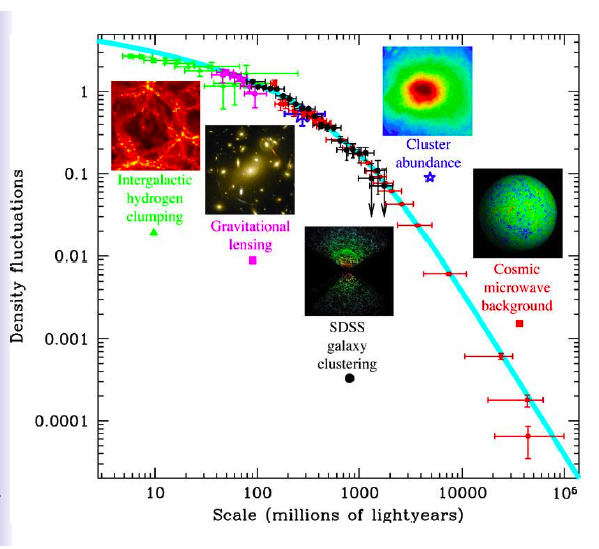 inflation prediction
Tegmark 2004
TESTING THIS INCREDIBLE STORY
Can only see directly to 380000 years

Blacbody radiation is produced before 1 month

Helium is synthesised within 3 minutes
Need to probe to much less than 1 sec after the Big Bang

Can do this with most penetrating probe of all:  gravity waves

They come from 10-36 sec  after the Bang
1. Searching for  gravity waves
from the beginning of the universe
Gravity waves give a slight twist ti the fossil radiation temperature fluctuations
Look for a nanoK signal,  need   improvement by 100 on present sensitivity!
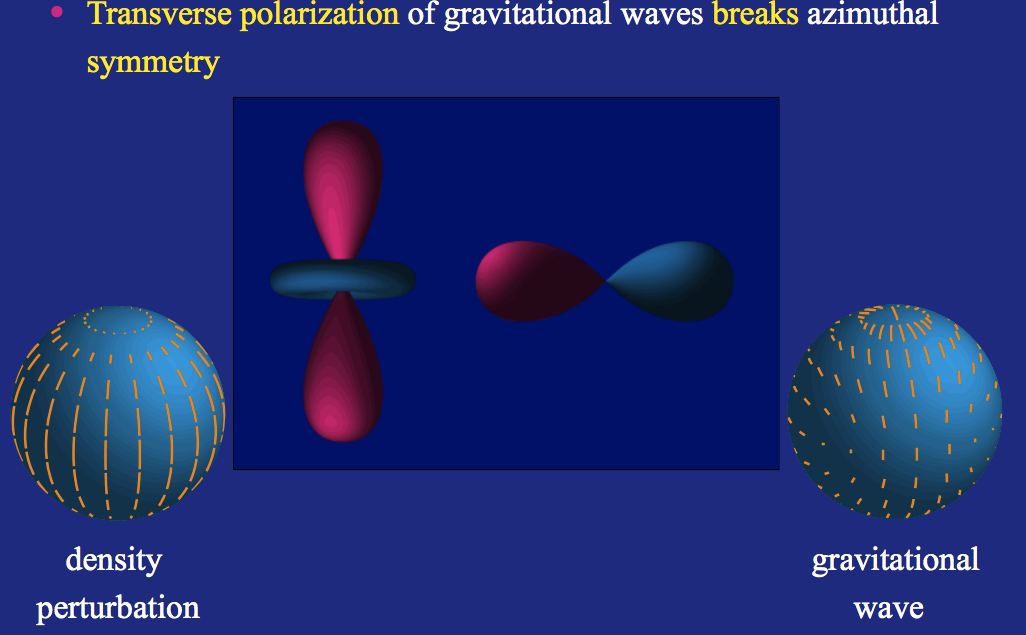 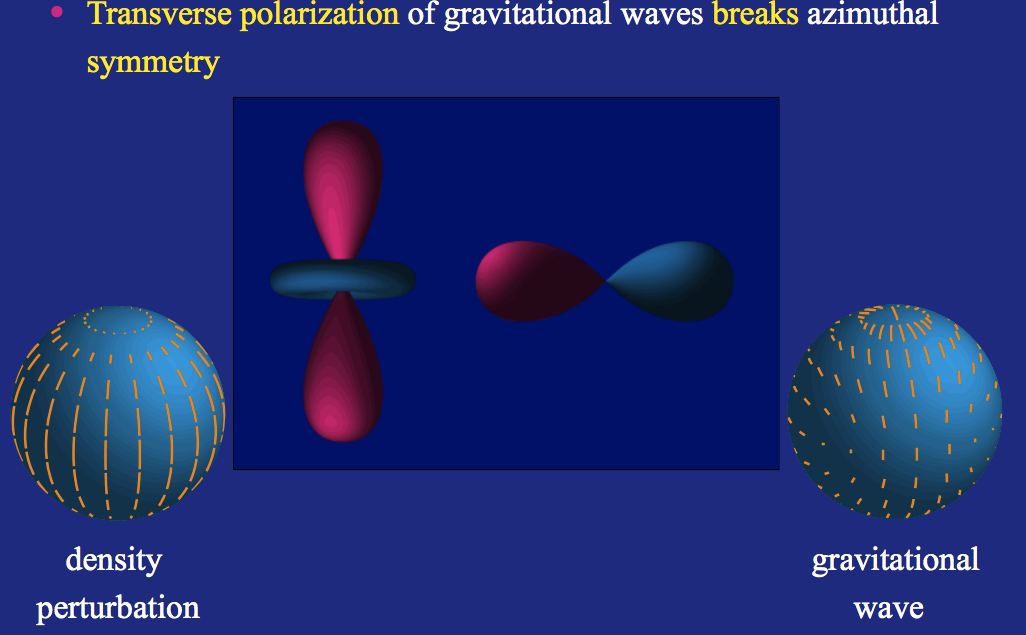 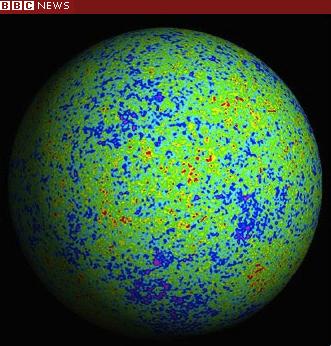 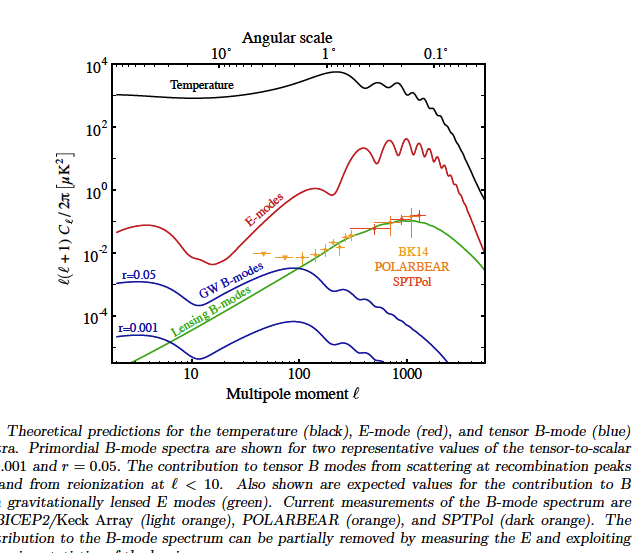 Where we are  or soon will be
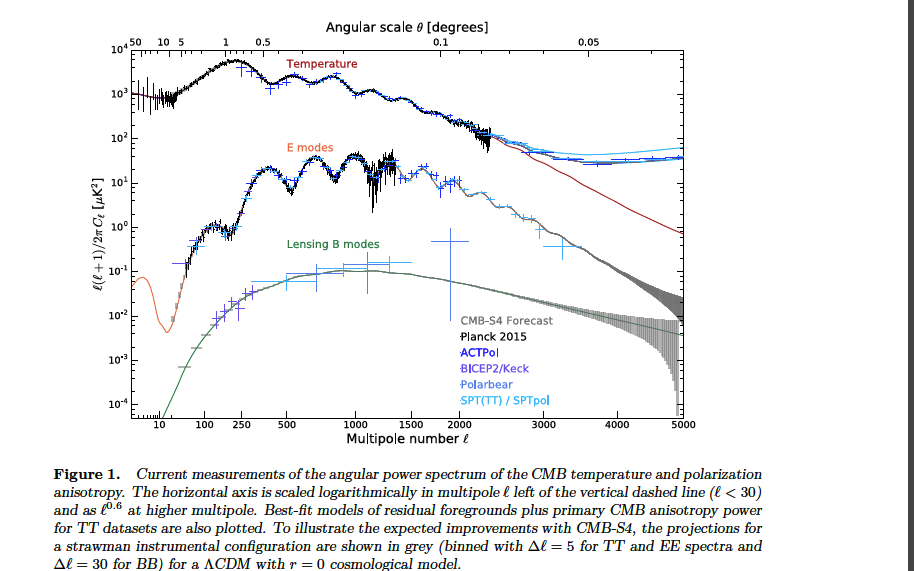 The challenge
2. Searching for proton decay: a  prediction 
of grand unification at 10-36 second after the beginning
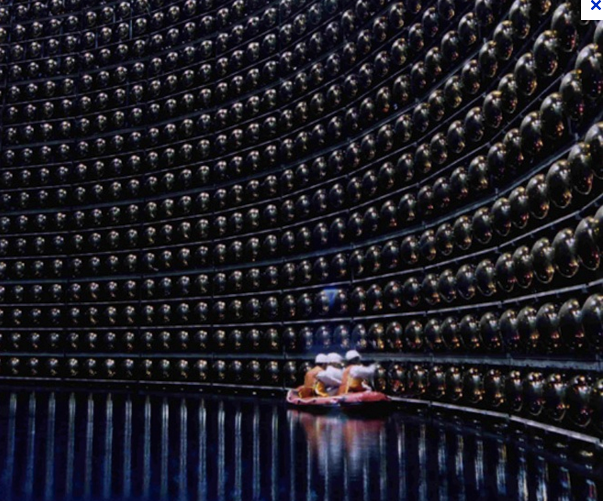 Protons  should be decaying slowly today
Live 1034 years or longer, so look for rare events  in a huge detector mass
Super-Kamiokande  60000 tons of purified water
1 km underground in mine in Japan
Hyper-Kamiokande. One million tons 2026
[Speaker Notes: Super K 1 km underground in Mozumi mine. 60ktons of purified water
40m cube tank.
11000 photubes 50 cm diameter]
What happened before the Big Bang?
What did God do before he created the universe? 
St Augustine did not reply: He was preparing Hell for people who asked such questions. 
He wrote:

there can be no doubt that the world was not created in time but with time. An event in time happens after one time and before another, after the past and before the future. But at the time of creation there could have been no past, because there was nothing created to provide the change and movement which is the condition of time. 
— Saint Aurelius Augustinus Augustine (AD 354-430)
De Civitate Dei (The City of God) [413-426], Book XI, chapter 6
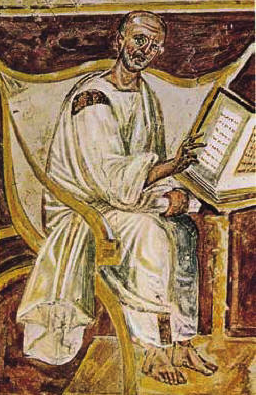 the day without yesterday
the first instant at the bottom of space-time, the now which has no yesterday because, yesterday, there was no space

Georges Lemaitre in The Primeval Atom
There is no creation in the Big Bang,
just a beginning
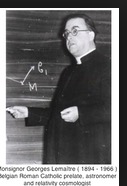 We may speak of this event as of a beginning… it is a beginning in the sense that if something happened before, it has no observable influence on the behavior of our universe... everything happens as if the theoretical zero was really a beginning. The question if it was really a beginning or rather a creation, something started from nothing, is a philosophical question which cannot be settled by physical or astronomical considerations.
Georges Lemaitre
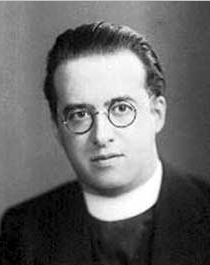 It appeared to me that there were two paths to truth, and I decided to follow both of them.
Georges Lemaitre
The first word of the bible:  fiat lux
Georges Lemaitre
Pius XII
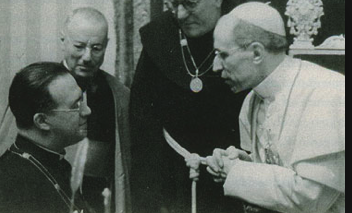 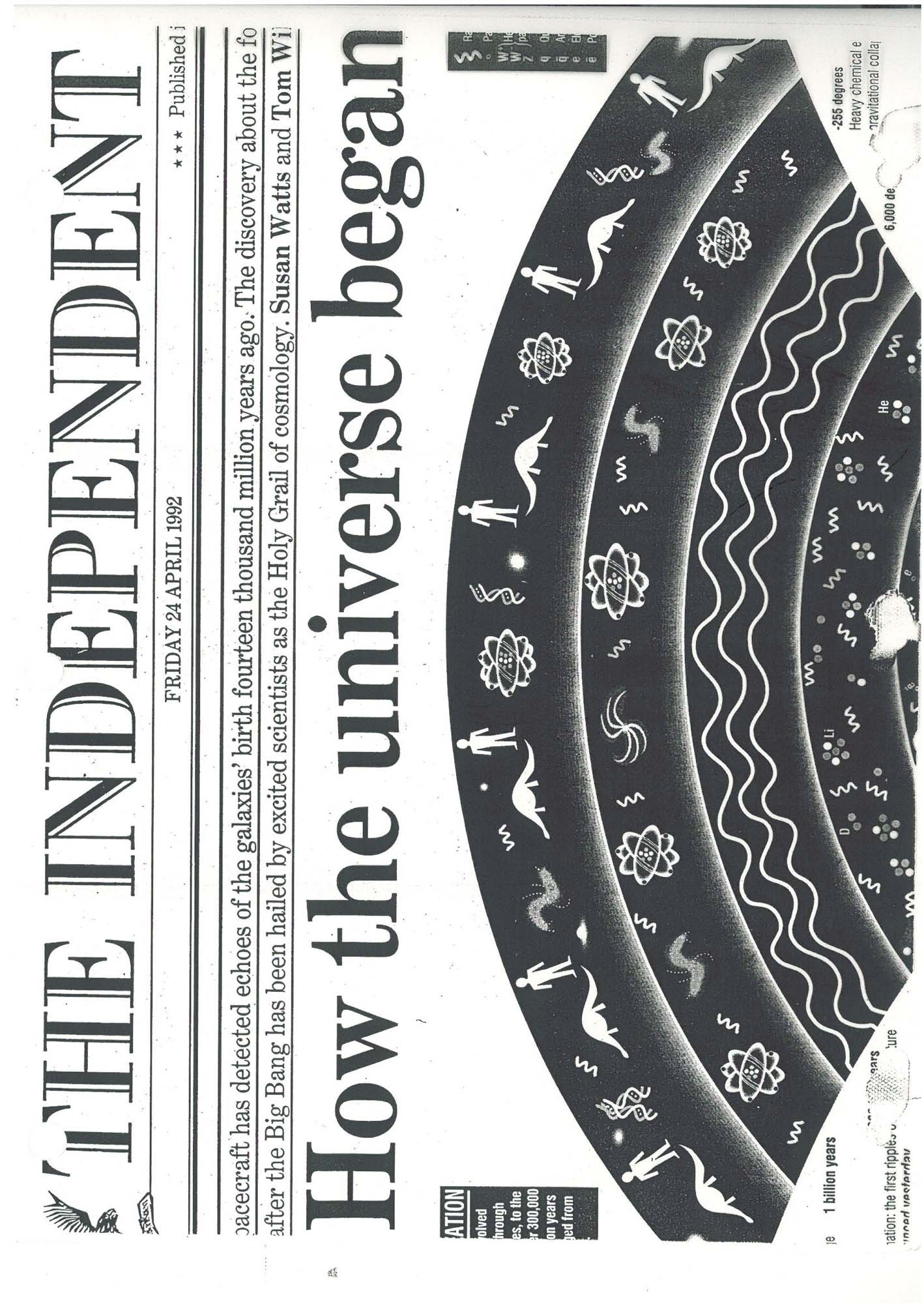 To understand the first three minutes…
no theory can ever be verified, rather we can  hope to show 
that it passes all challenges….and makes verifiable predictions
What we have so far  
beginning of universe, its size, flatness of space, fluctuations…
What next
dark matter? Dark energy? fine-tuning?  multiverse? 
New data could be transformational
e.g.  gravity waves, proton decay, primordial black holes….
maybe there’ll be a new theory some day